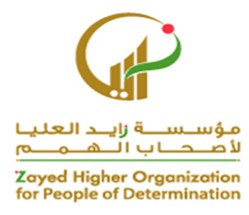 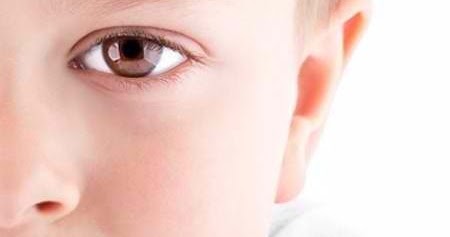 يبدي انتباهه بالتتابع البصري(لفقاقيع الصابون- الوان الليزر- للضوء- أشياء متساقطة ومتحركة)
مقدم الهدف: نورة محمد الهاجري
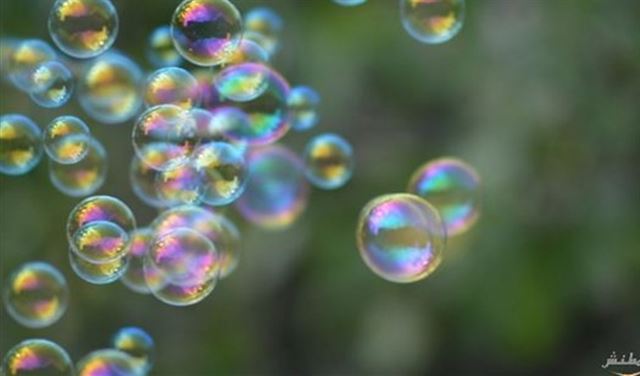 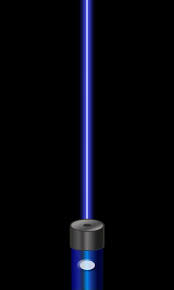 16 January 2021
2
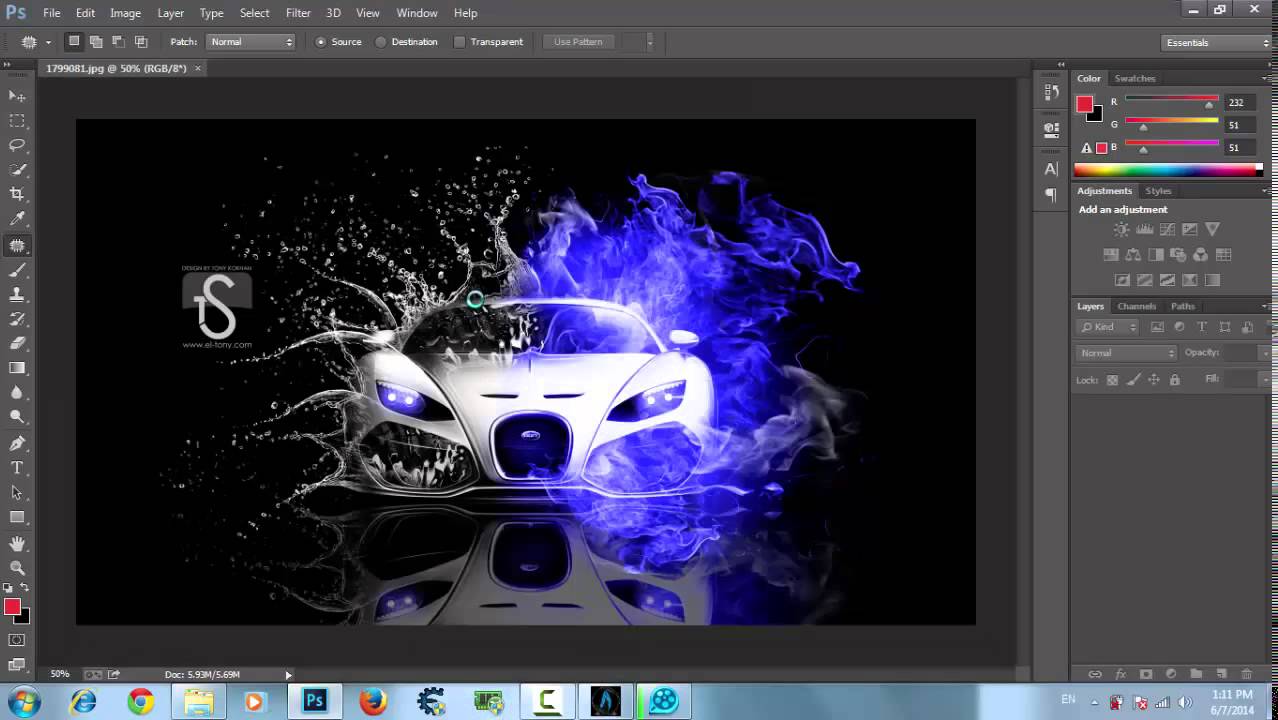 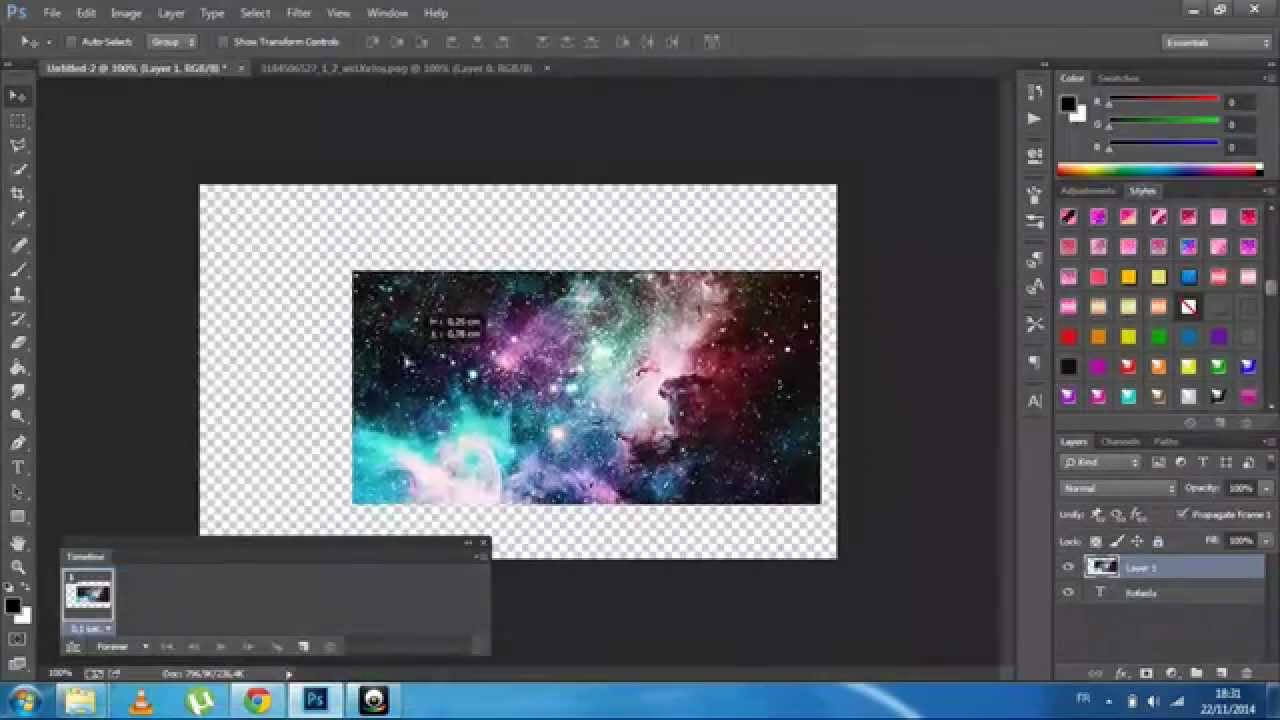 16 January 2021
3
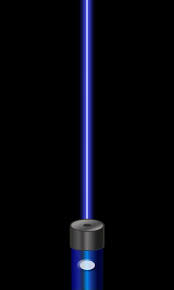 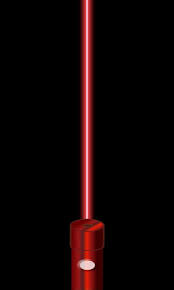 16 January 2021
4
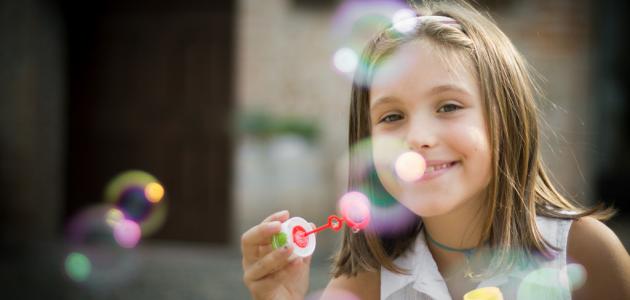 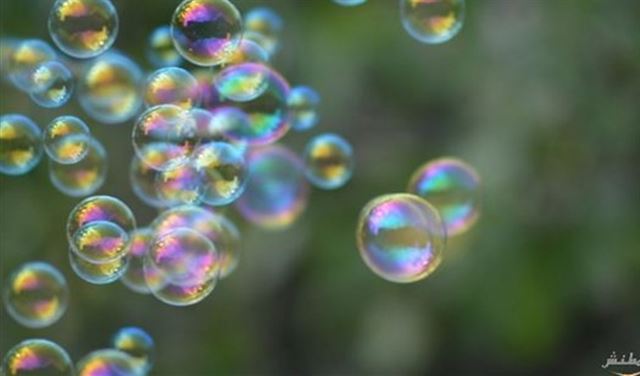 16 January 2021
5
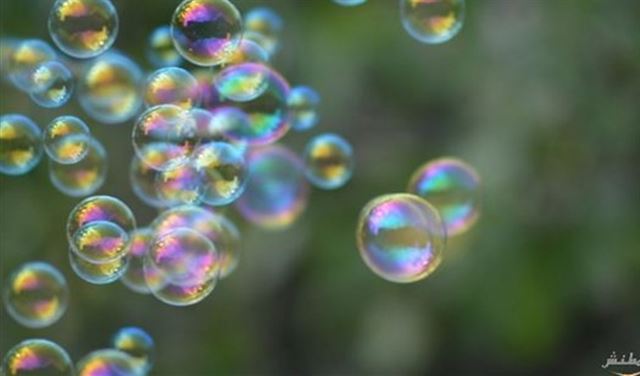 16 January 2021
6